BÀI 5
Ôn tập và kể chuyện: Búp bê và dế mèn
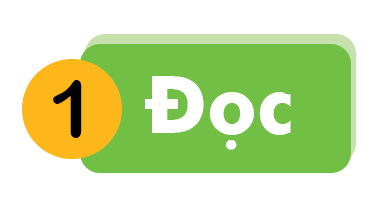 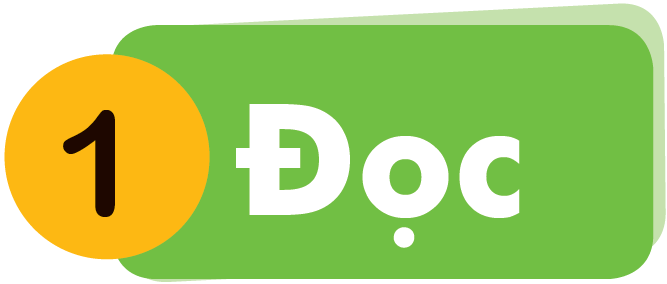 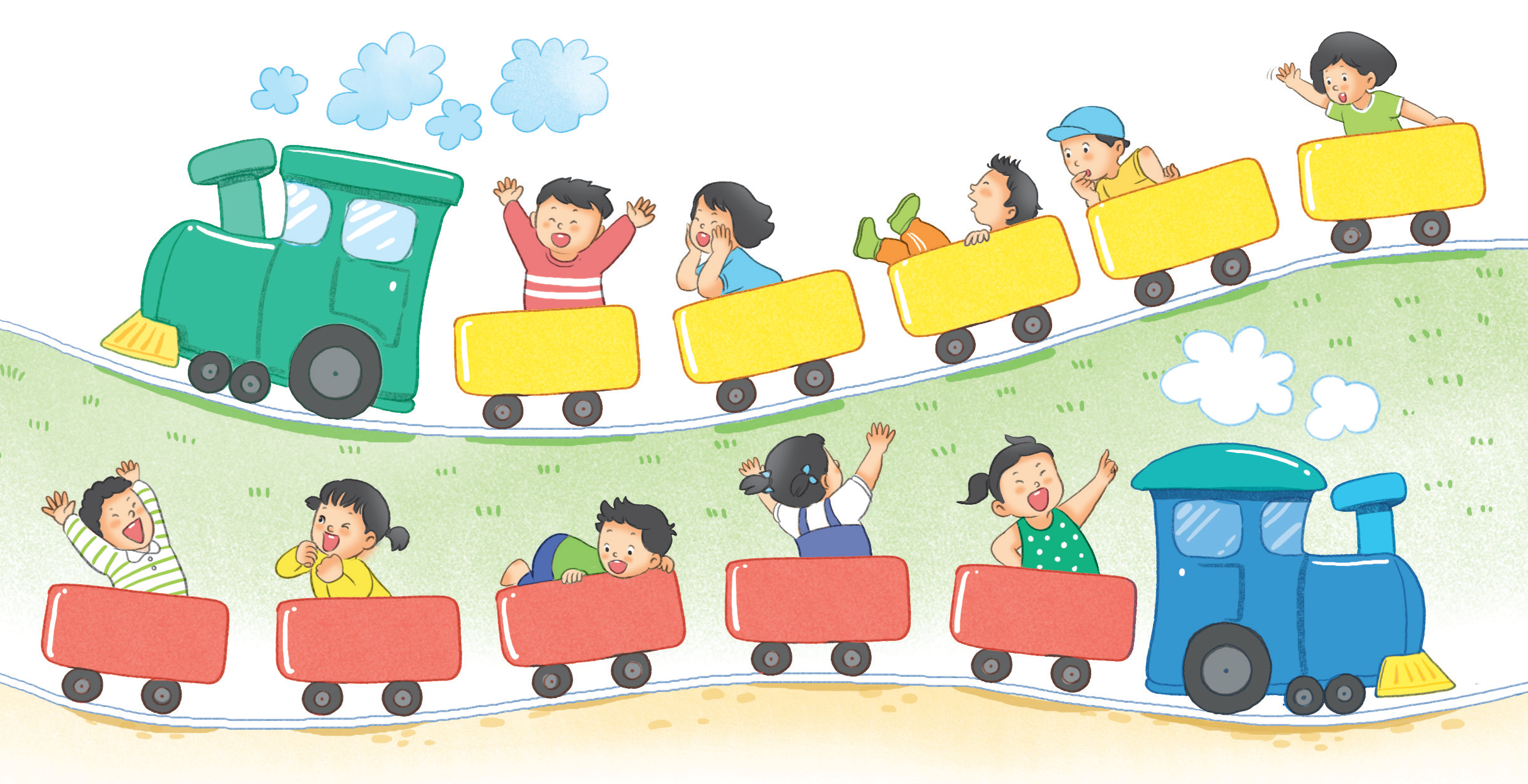 ê
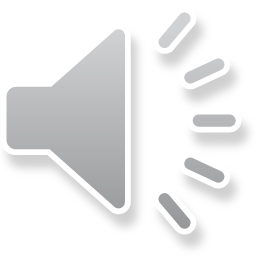 e
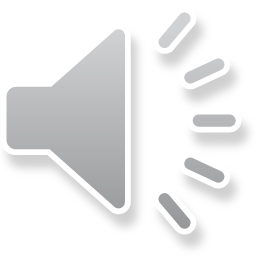 c
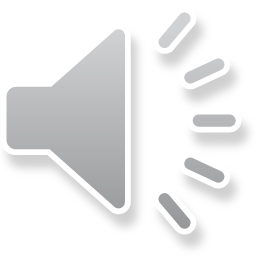 b
a
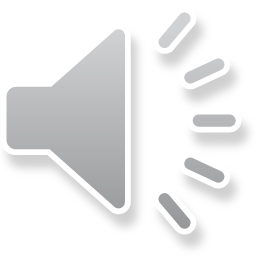 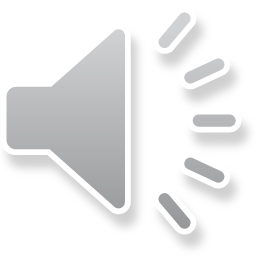 Ê
A
E
B
C
[Speaker Notes: Click vào từng chữ thường để bật âm thanh đọc chữ đó
Chữ hoa không làm vì nặng, khó chạy slide]
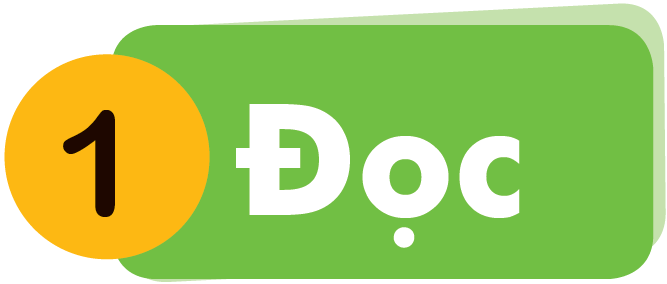 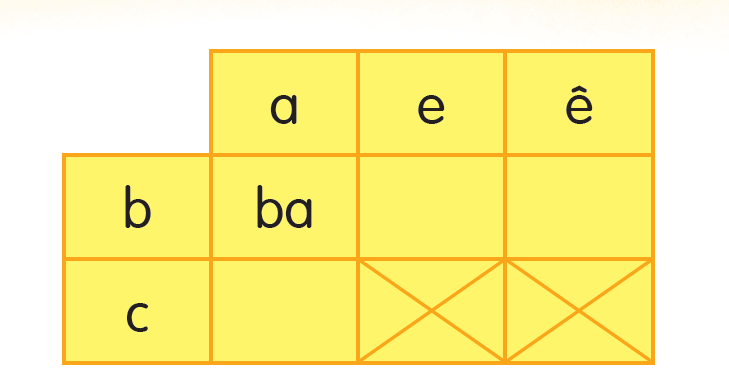 be
bê
ca
[Speaker Notes: Sau khi tách các ảnh riêng biệt mới chèn được file thu âm.]
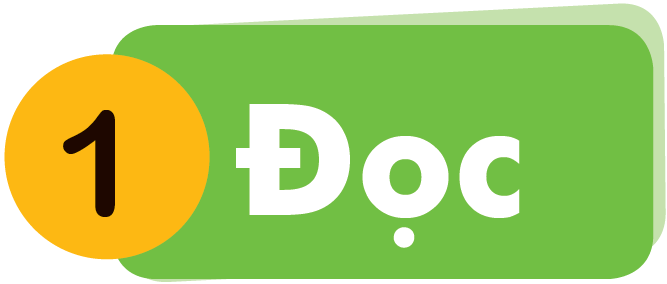 bè cá
bế bé
be bé
ba bà
cá bé
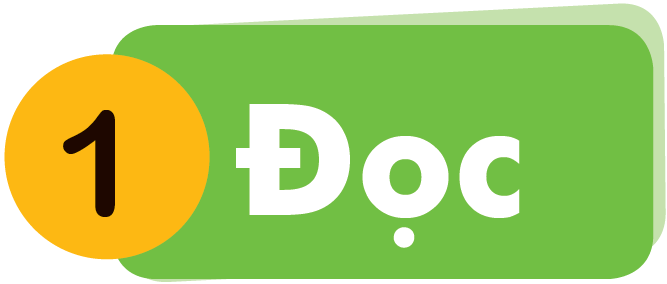 Bà bế bé.
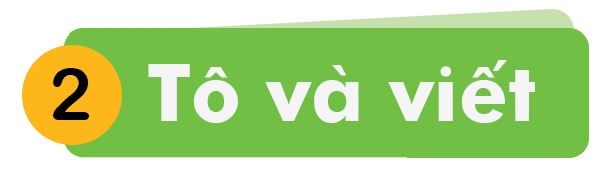 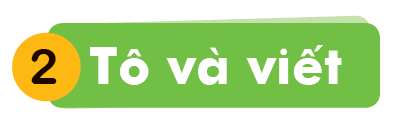 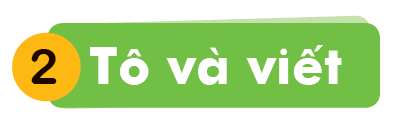 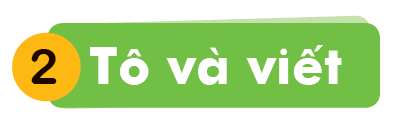 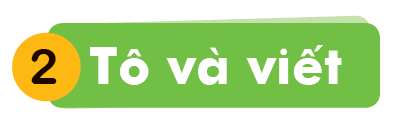 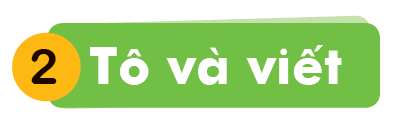 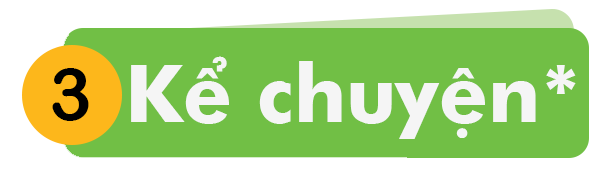 [Speaker Notes: Chưa có hiệu ứng]
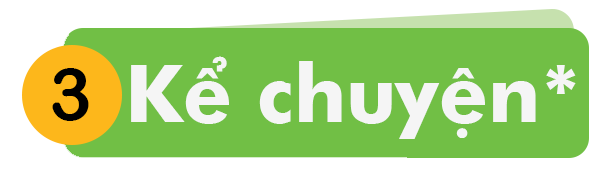 [Speaker Notes: Chưa có hiệu ứng]
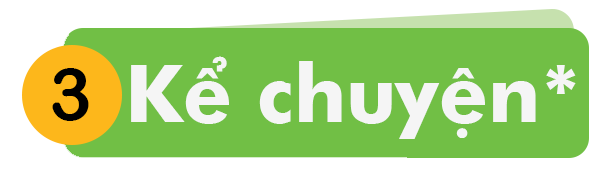 Búp bê làm những việc gì?
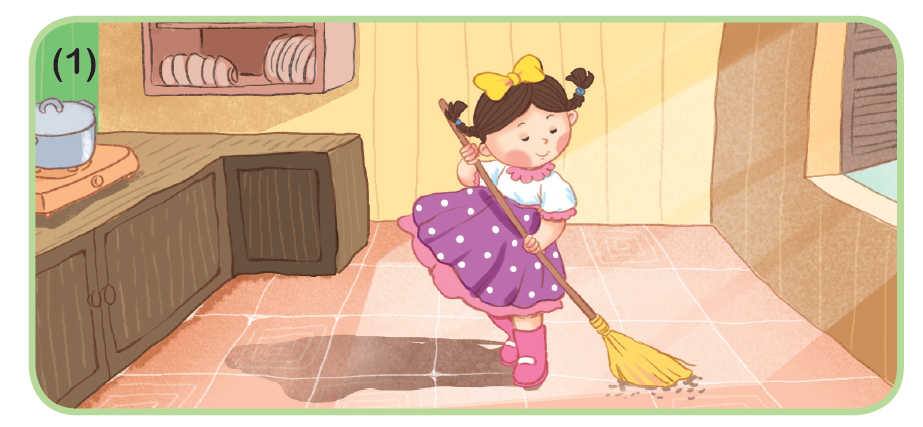 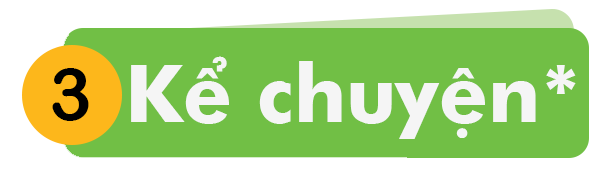 Vì sao dế mèn hát tặng búp bê?
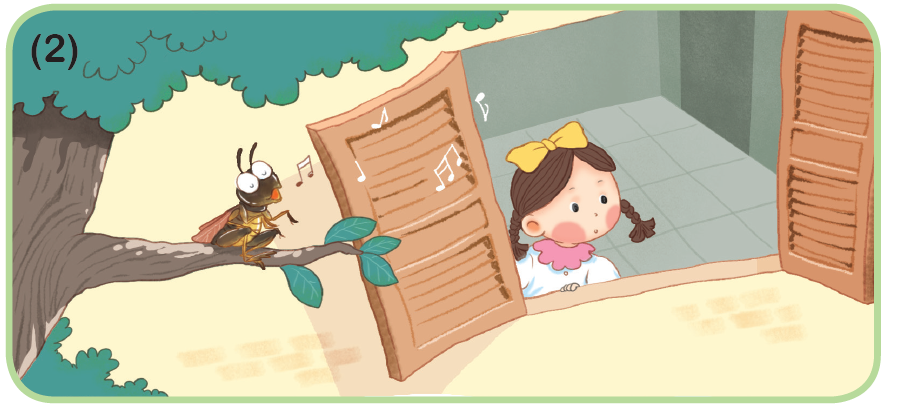 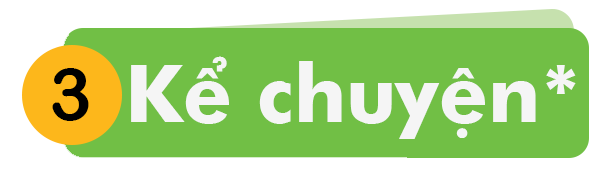 Búp bê thấy thế nào khi nghe dế mèn hát?
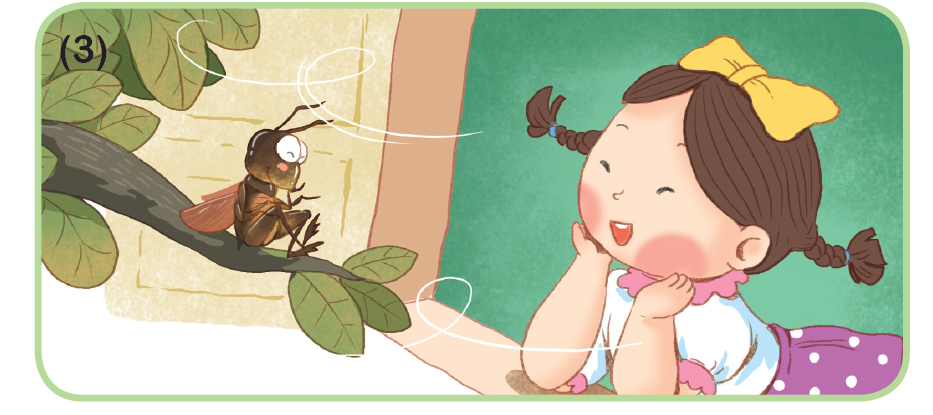 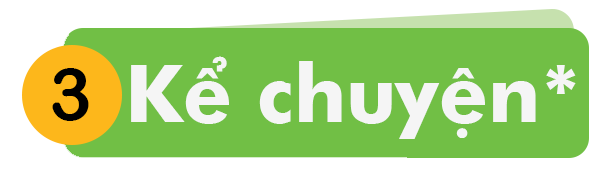 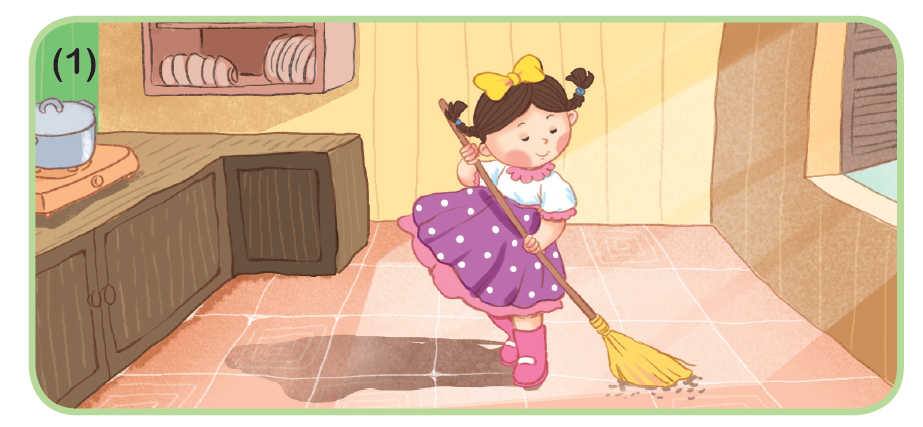 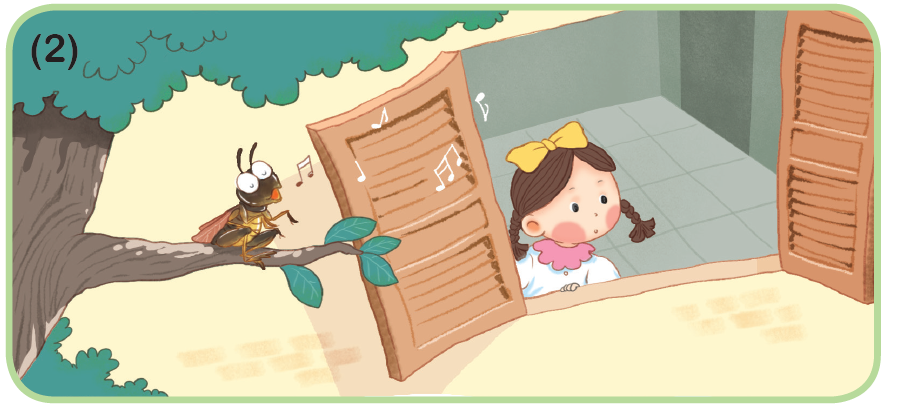 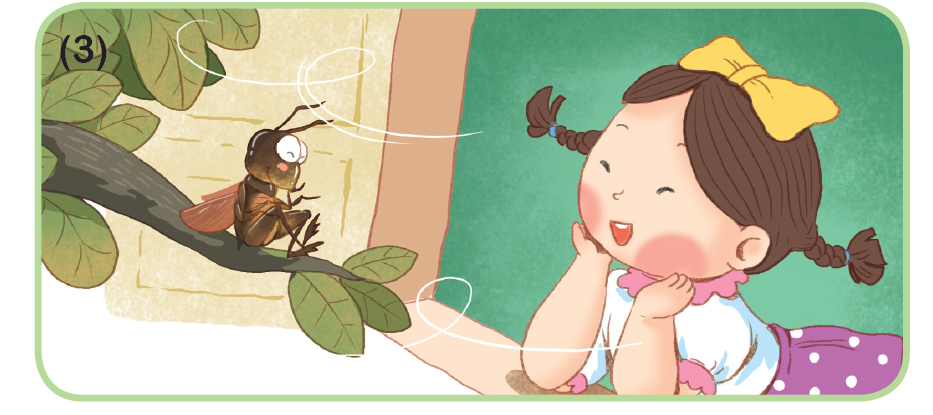 [Speaker Notes: Sau khi tách các ảnh riêng biệt mới chèn được file thu âm.]
CỦNG CỐ BÀI HỌC
[Speaker Notes: Chưa có hiệu ứng]